Het onderwerp onderbouwingen
Onderbouwingen
Voorbeeld(en) van onderbouwingen uit de praktijk!
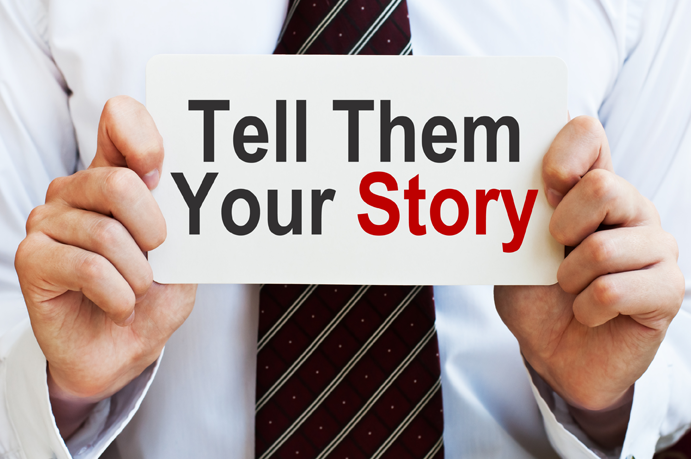 Vraag 1.6 / De inhoud
Vindt beoordeling door de directie plaats betreffende het voldoen aan de VCA-eisen?
De directie beoordeelt jaarlijkse kwalitatief en kwantitatief op basis van: 
-     de resultaten en de effectiviteit van de voorgaande directiebeoordeling
een actieplan op basis van de constateringen uit de interne audit, waarin tenminste …
externe auditverslagen 
een programma voor VGM-bewustzijn en -gedrag
het aantal ongevallen met werkverlet, ongevallen met aangepast werk, ongevallen …
de doelstelling met betrekking tot ongevallen en incidenten
voor VCA Petrochemie stelt het bedrijf zelf drie aanvullende doelstellingen vast
Er is een actieplan op basis van de constateringen uit de directiebeoordeling. De voortgang van het actieplan wordt gemonitord.
Vraag 1.6 / Een onderbouwing
De directie van het bedrijf beoordeelt jaarlijks op basis van de vorige directie beoordeling, actieplan, verslagen interne en externe audit of het VCA-systeem voldoet. In de directiebeoordeling worden tevens de doelstellingen met betrekking tot de verschillende VCA aspecten vastgelegd. Tijdens de audit is het verslag van de directie beoordeling en het actieplan beoordeeld.
Is dit een goede onderbouwing? Score van 0 tot 10…
Vraag 1.6 /Bevindingen
De directie van het bedrijf beoordeelt jaarlijks op basis van de vorige directie beoordeling, actieplan, verslagen interne en externe audit of het VCA-systeem voldoet. In de directiebeoordeling worden tevens de doelstellingen met betrekking tot de verschillende VCA aspecten vastgelegd. Tijdens de audit is het verslag van de directie beoordeling en het actieplan beoordeeld.
De auditor heeft de correcte zaken bekeken, maar…
Generieke onderbouwing, samenvatting van de minimumeisen
Geen auditbewijs: onderbouwing laat geen tegenverificatie toe
Geen inhoudelijke beschrijving
Geen toelichting van de beoordeling
Wat zijn de aandachtspunten voor toekomstige verificatie?
Is dit een goede onderbouwing? Score van 0 tot 10 …
Vraag 3.4 / De inhoud
Hebben alle medewerkers specifieke kennis en kunde gerelateerd aan door hen binnen het bedrijf uit te voeren specifieke risicovolle taken en werkzaamheden in een risicovolle omgeving?
Alle medewerkers beschikken over die specifieke kennis en kunde die zij nodig hebben voor de door het bedrijf uit te voeren specifieke risicovolle taken en werkzaamheden in een risicovolle omgeving.
Er wordt geborgd dat voldaan wordt aan de gestelde specifieke opleidings- en ervaringseisen.
Vraag 3.4 / Een onderbouwing
Procedure PRO3.4 30/07/2021: opleidingseisen zijn geïdentificeerd uit risicoanalyse.
Opleidingsplan per risicovolle taak.
Vereiste competenties in functieomschrijvingen, voor alle functies.
Opvolgingstabel van opleidingen en veiligheidspaspoorten per persoon, functie, competentie en geldigheid.
Beheerd voor werken op hoogte, steigerbouw, verreiker, hoogwerker, rolbrug, rigger, heftruck bestuurder, gasmeter, besloten ruimte, EHBO, PBM’s, BA4/BA5 voor laagspanning.
Laatste update 30/07/2021
Is dit een goede onderbouwing? Score van 0 tot 10…
Vraag 3.4 / Bevindingen
Geen bevestiging betreffende gebruik van “Opleidingengids risicovolle taken” / “Register voor risicovolle taken”
Geen auditbewijs: onderbouwing laat geen tegenverificatie toe
Procedure heeft zelfde revisie als register: systeem leeft onder impuls van een consultant
Geen verificatie op de werf of controle voor bruikbaarheid van de beheersmethode in de praktijk
Geen conclusie betreffende conformiteit
De auditor lijkt de zaken enkel administratief bekeken te hebben
Procedure PRO3.4 30/07/2021: opleidingseisen zijn geïdentificeerd uit risicoanalyse.
Opleidingsplan per risicovolle taak.
Vereiste competenties in functieomschrijvingen, voor alle functies.
Opvolgingstabel van opleidingen en veiligheidspaspoorten per persoon, functie, competentie en geldigheid.
Beheerd voor werken op hoogte, steigerbouw, verreiker, hoogwerker, rolbrug, rigger, heftruck bestuurder, gasmeter, besloten ruimte, EHBO, PBM’s, BA4/BA5 voor laagspanning.
Laatste update 30/07/2021
Is dit een goede onderbouwing? Score van 0 tot 10 …
Vraag 3.4 / Nog een onderbouwing
Borging middels hoofdstuk 3. Voorlichting & onderricht.
Specifieke risicovolle taken en 3.4. VGM plan, werkvergunning en LMRA.
De volgende risicovolle werkzaamheden zijn benoemd in de RI&E:
Hijsmiddelen
Tillen en transport met vorkheftruck
Werken op hoogte met gebruik van een hoogwerker
Werken aan flensverbindingen
Voor de risicovolle activiteiten zijn werkinstructies opgesteld. 
Bestaande en nieuwe medewerkers tekenen voor bekendheid met deze werkinstructies op formulier “F-5 Checklist nieuw personeel”.
Medewerkers hebben hier aantoonbare voorlichting en instructies voor ontvangen, zie voor registraties normvragen 2.3, 3.1, 3.5, 3.6 en 4.1.
Is dit een goede onderbouwing? Score van 0 tot 10…
Vraag 3.4 /Bevindingen
Borging middels hoofdstuk 3. Voorlichting & onderricht.
Specifieke risicovolle taken en 3.4. VGM plan, werkvergunning en LMRA.
De volgende risicovolle werkzaamheden zijn benoemd in de RI&E:
Hijsmiddelen
Tillen en transport met vorkheftruck
Werken op hoogte met gebruik van een hoogwerker
Werken aan flensverbindingen
Voor de risicovolle activiteiten zijn werkinstructies opgesteld. 
Bestaande en nieuwe medewerkers tekenen voor bekendheid met deze werkinstructies op formulier “F-5 Checklist nieuw personeel”.
Medewerkers hebben hier aantoonbare voorlichting en instructies voor ontvangen, zie voor registraties normvragen 2.3, 3.1, 3.5, 3.6 en 4.1.
De auditor heeft de correcte zaken bekeken, echter;
“Opleidingengids risicovolle taken” / “Register voor risicovolle taken”is niet gevolgd (ook toepasbaar buiten petrochemie, … zelf diploma’s opmaken, gids is voor een aantal opleidingen algemeen geldig + andere opleidingen als BA4/BA5 of NEN 3140)
Organisatorisch kader voor interne opleidingen ontbreekt
Geen auditbewijs: onderbouwing laat geen tegenverificatie toe
Crossverwijzigen tussen vragen, enkele zijn niet relevant
Is dit een goede onderbouwing? Score van 0 tot 10 …
Vraag 11.1 / De inhoud
Heeft het bedrijf een procedure voor het melden en registreren van ongevallen van medewerkers met en zonder verzuim/werkverlet, bijna-ongevallen en overige VGM-incidenten?
Er vindt registratie plaats van VGM-incidenten, ingedeeld naar de categorieën:
ongevallen met verzuim/werkverlet
ongevallen met aangepast werk
ongevallen zonder verzuim/werkverlet (vanaf EHBO);
bijna-ongevallen;
onveilige situaties en handelingen;
overige VGM-incidenten (bijvoorbeeld materiële schade en milieu-incidenten).
Ongevallencijfers worden periodiek (tenminste jaarlijks) intern gecommuniceerd.
Vraag 11.1 / Een onderbouwing
Borging middels hoofdstuk 5. Ongevallen, Incidenten en milieu: 5.1. Melding en registratie ongevallen.
Er zijn geen meldingen geweest van ongevallen met aangepast werk.
Er zijn geen meldingen geweest van ongevallen zonder verzuim.
Er zijn geen meldingen geweest van bijna ongevallen.
Er zijn geen meldingen geweest van onveilige handelingen/ situaties.
Er zijn geen meldingen geweest van andere VGM incidenten.
Publicatie gaat middels de directiebeoordeling en wordt besproken tijdens het VGM overleg/bedrijfsbijeenkomst.
Is dit een goede onderbouwing? Score van 0 tot 10…
Vraag 11.1 / Bevindingen
Generieke onderbouwing
Geen auditbewijs: onderbouwing laat geen tegenverificatie toe
Geen inhoudelijke beschrijving
Dit vereiste minstens een verbeterpunt van de auditor om te sturen naar doelstellingen voor het verbeteren van het aantal incidentmeldingen
Geen verificatie op de werkplek bij werknemers
Geen verificatie van onveilige situaties op de werkplek bij audits op de werf
Borging middels hoofdstuk 5. Ongevallen, Incidenten en milieu: 5.1. Melding en registratie ongevallen.
Er zijn geen meldingen geweest van ongevallen met aangepast werk.
Er zijn geen meldingen geweest van ongevallen zonder verzuim.
Er zijn geen meldingen geweest van bijna ongevallen.
Er zijn geen meldingen geweest van onveilige handelingen/ situaties.
Er zijn geen meldingen geweest van andere VGM incidenten.
Publicatie gaat middels de directiebeoordeling en wordt besproken tijdens het VGM overleg/bedrijfsbijeenkomst.
Is dit een goede onderbouwing? Score van 0 tot 10 …
Onderbouwing /De eisen
De VCA 2017/6.0 en het bijbehorende standaard auditrapport verplichten tot onderbouwing van de cursiefgedrukte doelstellingen van de vragen alsmede van de cursief gedrukte minimumeisen. 
Onderbouwing houdt in dat de auditor vaststelt dat voldaan wordt aan de betreffende vragen en eisen, niet alleen op basis van de constatering dat de documenten op orde zijn, respectievelijk de procedures e.d. zijn in- en uitgevoerd, maar vooral op basis van zijn overtuiging dat dit ertoe leidt dat de doelstelling (het beoogde resultaat) ook daadwerkelijk wordt bereikt, respectievelijk dat aan de eisen naar de letter en de geest wordt voldaan. 
Belangrijk hierbij is dat de actie geborgd is. 
De onderbouwing moet in alle gevallen bedrijfsspecifiek en concreet zijn. 
De onderbouwing bestaat niet uit standaardteksten, die ook gebruikt kunnen worden bij de rapporten van andere bedrijven. 
De onderbouwing van een doelstelling vraagt om een bedrijfsspecifieke beschrijving, met aanduiding van documenten en verantwoordelijke personen, op welke wijze de manier van werken ertoe leidt dat de betreffende doelstelling binnen het bedrijf en op de werklocaties wordt bereikt/gerealiseerd. 
Een algemene opsomming van het voldoen aan minimumeisen is dus niet aanvaardbaar. 
Onderbouwing van een minimumeis vraagt om een bedrijfsspecifieke situatiebeschrijving, waaruit blijkt hoe aan de minimumeis wordt voldaan. De onderbouwingen mogen alleen betrekking hebben op de specifiek gestelde vraag of minimumeis. Zo is het dus niet mogelijk dat dezelfde onderbouwing meerdere malen wordt gebruikt en/of dat de onderbouwing wordt uitgebreid met teksten, omdat meerdere schema’s tegelijkertijd geaudit zijn (bv ISO 9001 en VCA). Er mag dus ook niet verwezen worden naar onderbouwingen van andere doelstellingen of minimumeisen.
Onderbouwing houdt in dat de auditor vaststelt dat voldaan wordt aan de betreffende vragen en eisen,
niet alleen op basis van de constatering dat de documenten op orde zijn, 
respectievelijk de procedures zijn in- en uitgevoerd, 
maar vooral op basis van zijn overtuiging dat dit ertoe leidt dat de doelstelling (het beoogde resultaat) ook daadwerkelijk wordt bereikt,
respectievelijk dat aan de eisen naar de letter en de geest wordt voldaan.
de betreffende vragen en eisen
niet alleen op basis van de constatering dat de documenten op orde zijn,
procedures zijn in- en uitgevoerd
maar vooral op basis van zijn overtuiging dat dit ertoe leidt dat de doelstelling (het beoogde resultaat) ook daadwerkelijk wordt bereikt
respectievelijk dat aan de eisen naar de letter en de geest wordt voldaan
Wat houdt een goede onderbouwing in?
Een objectieve onderbouwing is een reflectie van de praktische invulling voor een VCA-eis, met auditbewijs op basis van verificatie bij uitvoering van het werk binnen de scope. 
Een onderbouwing moet in feite aantonen dat de processen en de systemen om veilig (en gezond 😊) te kunnen werken geborgd zijn.
 
Uiteindelijk dient de inhoud van de onderbouwing om de VCA-coördinator te overtuigen van conformiteit.
voldaan
concreet
documenten
bedrijfsspecifiek
werklocaties
bedrijf
manier van werken
geborgd
personen
Conclusie
We zijn ervan overtuigd dat auditoren op zich een goede kennis van de VCA checklist hebben en in de praktijk de audits goed uitvoeren. 
Echter, het rapporteren lijkt een bijkomende taak waar wellicht minder tijd beschikbaar voor wordt gesteld en /of dat het schijnbaar lastig is om de realiteit te weerspiegelen.
Het is aan de VCA-coördinator om hierover te waken.
Vraag 1.6: Q&A
De toelichting VCA 2017/6.0 geeft hier een handvat:

In plaats van een doelstelling om X incidenten te hebben, kan de doelstelling ook zijn:  “Het aanmoedigen van incidentmeldingen”.
De doelstelling hoeft in dit geval niet kwantitatief te zijn en laat het bedrijf ruimte voor sensibilisatie!
Bij een controleaudit of hercertificatie kan dan nagegaan worden of er een toename / afname in meldingen is als maat voor de kwaliteit van het  initiatief tot verbeteren.
Bij vraag 1.6 wordt gevraagd naar doelstellingen omtrent ongevallen en incidenten. Voor ongevallen is dit duidelijk en kan de IF dienen. Voor incidenten is dit moeilijker: een doelstelling om 0 incidenten te hebben komt in conflict met de vraag om zoveel mogelijk incidenten te melden. Een doelstelling om bv. 10 incidenten per jaar per FTE te melden heeft dan dikwijls tot gevolg dat medewerkers eerder onnozele zaken melden (om maar iets gemeld te hebben) en zo schiet dit zijn doel voorbij.
Vraag 11.1: Q&A
Wat kunnen we (uit ervaring van verschillende bedrijven) bij vraag 11.1 aannemen als een goed gemiddelde voor het aantal incidentmeldingen. Het gaat dan vooral om bijna-ongevallen, onveilige situaties, onveilige handelingen. Nu geven auditoren opmerkingen bij vraag 11.1 omdat er te weinig (ernstige) meldingen binnenkomen.
Ook hier kan de toelichting VCA 2017/6.0 duidelijkheid geven:

Het gaat hier niet om aantallen maar om het hebben van een proces, 
uitgewerkt in een procedure, welke goed geïmplementeerd en effectief dient te zijn. Geen of bijna geen meldingen wijst op een inefficiënt systeem of … alles is altijd en overal perfect, verifieerbaar door de auditor op de werkplekken.
Wellicht is het een idee om de (nieuwe) VCA auditoren de “Toelichting VCA 2017/6.0” door te laten nemen?!